MIGRAINAREN TRATAMENDUA 26 Lib, 9 zk. 2018
Aurkibidea
Sarrera
Diagnostikoa
Tratamendua
Tratamendu akutua
Prebentziozko tratamendua
Haurdunaldiko migrainaren tratamenduari buruzko kontsiderazioak
Migrainaren tratamendua haur eta nerabeetan
Farmako gehiegi hartzeagatik azaltzen den zefalea
SARRERA
Migrainak aldian behin errepikatzen diren buruko min ezgaitzaileak dira. Buruko min hau, normalean alde bakarrean izaten da, goragaleak eta/edo argi- edo soinu-sentsibilitatea ditu ezaugarri. 

Krisiek 4 eta 72 ordu arteko iraupena izaten dute. 

Emakumeetan gizonetan baino ohikoagoa da (urtero, emakumeen % 17k eta gizonen % 6k).
sarrera
The International Classification of Headache Disorders aldizkariaren 3. edizioak (ICHD-3) migrainak aurarekin edo gabe sailkatzen ditu. Arruntena aurarik gabekoa: kasuen % 75 inguru.

Honela ere sailkatu daitezke: episodikoak, hilean 15 egunetan baino gutxiagotan gertatzen badira; edo kronikoak, zefaleak hilean 15 egunetan edo hortik gora gertatzen badira (eta horietatik gutxienez 8 migraina-krisiak badira), gutxienez hiru hilabetez.
Sarrera
Migrainez aparte, zefalea primarioen artean daude: tentsio-zefalea eta luku erako zefalea. 

Farmako gehiegi hartzeagatik sortzen den zefalea gero eta ezagunagoa da. Herritarren % 1ek inguruk jasaten du, eta normalean migraina da jatorria.
DIAGNoSTIkOa
Paziente gehienak anamnesi egoki baten bidez eta miaketa zehatz bat eginez diagnostika daitezke.
Migrainaren irizpide diagnostikoak (ICHD-3ren arabera):
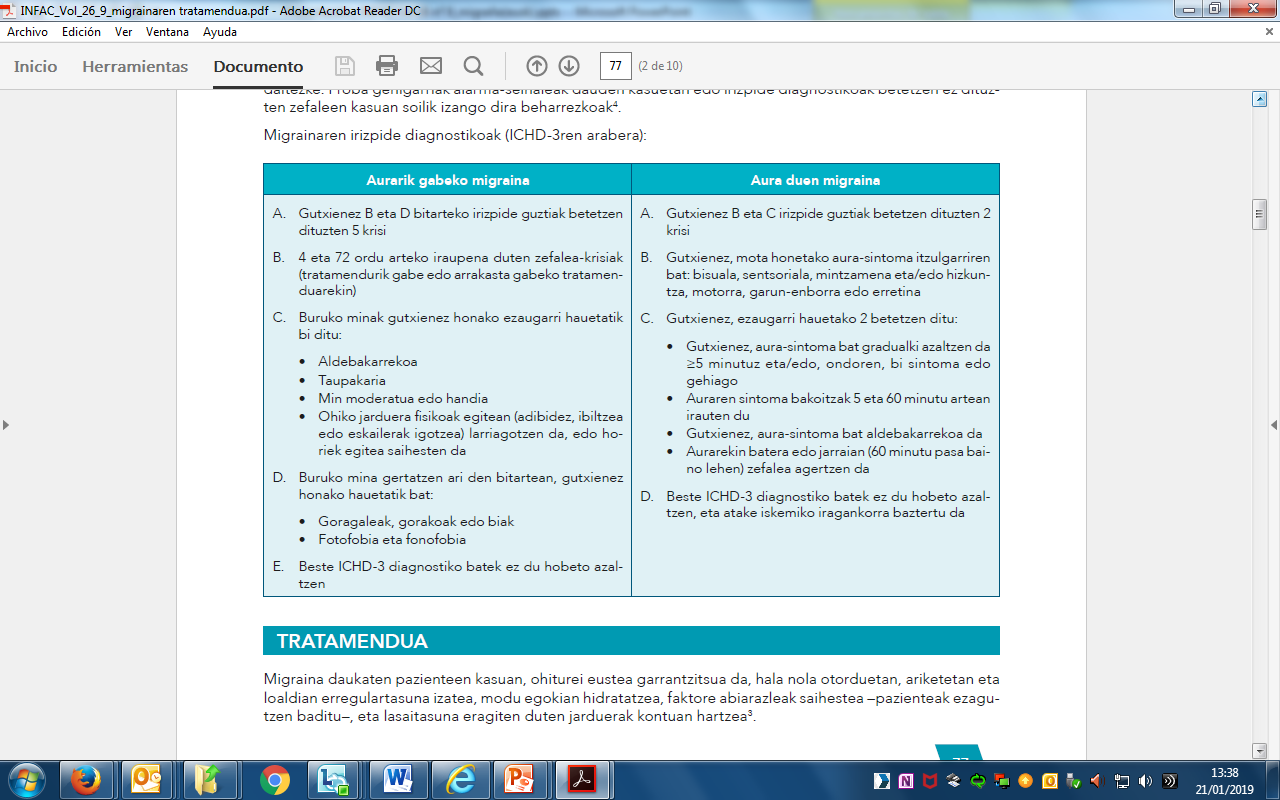 TRATAMENdua
Gaur egun ez dago migraina sendatzen duen tratamendurik 

Migrainaren kudeaketa farmakologikoa gertakari akutuen tratamendu sintomatikoan oinarritzen da; eta kasu batzuetan, prebentziozko tratamendua ere erabiltzen da. 

AAS, AIEEak, eta triptanak lehen aukerako tratamenduak dira. 

Estrategia indibidualizatua izan behar da eta faktore hauen arabera :
krisien intentsitatea eta maiztasuna 
goragaleak edo gorakoak badaude 
Pazientearen lehentasunak
komorbilitateak
tratamendu konkomitanteak
TRATAMENdua
Garrantzitsua da: 
Ohiturei eustea otorduetan, ariketetan eta loaldian
Modu egokian hidratatzea.
Faktore abiarazleak saihestea
Lasaitasuna eragiten duten jarduerak

Farmakologikoak ez diren prebentziozko neurriak:  ariketa aerobikoa, biofeedbacka, terapia kognitibo-konduktualak, akupuntura, eta azalean zeharreko nerbio estimulazio elektrikoa (TENS supraorbitala).
TRATAMENdu AkUtua
Helburua: zefalearen intentsitatea eta migrainaren beste sintoma batzuk desagerraraztea edo nabarmenki murriztea da. 

Tratamendua eraginkorragoa da pazienteak migraina-zefalea identifikatu bezain laster ekiten bazaio. Dosi handi bakar bat hainbat dosi txiki baino eraginkorragoa da .

Tratamendua mailakatua edo geruzatua izan daiteke. Tratamendu mailakatuan, lehen aukeran analgesikoen (AAS) edo AIEEen dosi handiak erabiltzen dira, eta, hiru migraina-krisitan eraginkorrak ez badira, triptanak erabiltzen dira. Tratamendu geruzatuan, pazienteek analgesikoen edo AIEEen dosi handiak erabil ditzakete buruko min arin baterako, eta triptanak, berriz, mina handiagoa bada .

Tratamendu akutu bat hasten denean, garrantzitsua da pazienteari farmako gehiegi hartzeagatik sortzen den zefalea izateko arriskua dagoela jakinaraztea , bai eta hilabete bakoitzean tratamendu sintomatikoa jasotzen den egun-kopurua murriztea ere.
TRATAMENdu akutua: ANALGeSIkoak eta AIeE
AAS 1 gramoko dosietan  gomendatzen da.

AIEEen artean, ibuprofenoa gomendatzen da, 400 mg-ko dosietan. Hori eraginkorra ez bada, dosia 600 mg-tara igo daiteke. Naproxenoa, diklofenakoa eta dexketoprofenoa ere mina arintzeko eraginkorrak direla ikusi da. AIEE bat eraginkorra ez bada, beste bat proba daiteke. 

Parazetamola 1 gramoko dosietan erabil daiteke, beste tratamendu batzuk erabili ezin dituzten pazienteetan.
TRATAMENdu AkUtua: TRIPTANak
Eraginkorragoak dira goiz ematen direnean. Aura daukaten pazienteek zefalearen hasieran hartzen dituzte, ez auraren hasieran.

Eraginkorrak dira zefalea arintzeko pazienteen bi herenetan.

Erantzunik ez badago, ez da bigarren dosi bat eman behar. 

Errekurrentziak (pazienteen % 20-% 40k, hurrengo 24 orduko epean) bigarren dosi bati erantzun diezaiokete.

Triptanak astean 2 aldiz erabili beharko lirateke gehienez (≤9 egun hilabetean), farmako gehiegi hartzeagatik sortzen den zefalea saihesteko.
TRATAMENdu AkUtua: TRIPTANak
Triptan guztiek antzeko eraginkortasuna daukate.

Lehenengo triptana eraginkorra ez denean (ondoz ondoko 3 krisitan eman ondoren), hurrengo krisian beste triptan bat erabili , dosia igo, edo beste forma galeniko batera aldatu beharko da .

Krisi berean, ez litzateke beste triptan desberdin batera aldatu beharko.T riptan edo deribatu ergotamimiko bat erabiltzen bada, ez dira beste triptan batzuk erabili behar hurrengo 24 orduetan, eragin dezaketen basokonstrikzio gehigarriagatik.
TRATAMENdu AkUtua: TRIPTANak
Intentsitate handiko krisiak dituzten pazienteeta, aintzat hartu:
triptana AIEE batekin (adibidez, naproxenoa) konbinatzea
sudur-bidezko edo larruazalpeko formak erabiltzea 

Aho bidezko forma guztiak, gastrikoki absorbatzen dira. Horregatik, krisiaren hasieran gorakoak dituzten pazienteen kasuan, sudur-bidezko formak (sumatriptana, zolmitriptana) edo larruazalpekoak (sumatriptana) erabiltzea kontuan hartu beharko litzateke, antiemetikoarekin batera
TRATAMENdu AkUtua: TRIPTANak
Triptanen ondorio kaltegarriak arinak edo moderatuak izaten dira. 

Ez erabili: hipertentsioa kontrolatu gabe badago, edo gaixotasun kardiobaskularra edo zerebrobaskularra dagoenean. 

Kontuarekin erabili behar dira arrisku kardiobaskularreko faktoreak dituzten pazienteekin.

Sumatriptana kontraindikatuta dago gibeleko gutxiegitasun larria dagoenean eta, naratriptana, giltzurrun-gutxiegitasun edo gibeleko gutxiegitasun larria dagoenean.
TRATAMENdu AkUtua:  ANTIEMETIKOAK
Goragaleak edo gorakoak izaten dituzten pazienteen tratamenduan erabili behar dira. Hauek erabil daitezke:  metoklopramida, edo  domperidona.

Larrialdiko tratamendu gisa, metoklopramida edo  klorpromazina eman daitezke, zain barneko bidez. 

Metoklopramida ezin da erregulartasunez erabili, efektu kaltegarri estrapiramidalak agertzeko arriskua dagoelako. Domperidona kontuarekin erabili behar da bihotz-patologia daukaten pazienteekin.
TRATAMENDU AKUTUA: Beste farmako batzuk
Ergotamina: zalantzazko eraginkortasuna, eta efektu kaltegarri larriak azaltzeko arriskua. Arrisku kardiobaskularreko faktoreak dituzten pazienteetan saihestu behar da, eta kontraindikatuta dago haurdunaldian eta edoskitzaroan. Migraina luzeak (48 ordu baino gehiagokoak) izaten dituzten pazienteetan erabilgarria izan daiteke, eta, beharbada, errekurrentziak maiz dituztenetan ere bai. 

Metamizola: badaude hobeto kontrastatutako aukerak, eta farmako honek dituen bigarren mailako ondorioak ez dituztenak.

Opioideak: saihestu behar dira, ez baitira triptanak bezain eraginkorrak, eta horiek erabiltzeak tolerantzia, mendekotasuna, gaindosifikazioa, eta farmako gehiegi hartzeagatik azaltzen den zefalea ekar ditzakeelako.

Lasmiditana: familia berri bateko farmakoa da: ditanak, 5-HT1f hartzaile serotoninergikoen agonista selektiboak. Haren berezitasuna da ez duela jarduera basokonstriktorerik. Oraindik ez da merkaturatu estatuan.
PREBENTZIOZKO TRATAMENDUA
Helburuak: 
krisien maiztasuna larritasuna eta iraupena murriztea
tratamendu akutuarekiko erantzuna hobetzea 
funtzioa hobetzea eta ondoeza txikiagotzea 
migraina episodikoak migraina kroniko bilakatzeko joera saihestea

Honako kasu hauetan har daiteke kontuan, betiere eraginaren eta pazientearen preferentzien arabera:
Tratamendu akutu egokia jaso arren, haren maiztasun handi, intentsitate edo iraupenaren ondorioz, bizi-kalitatea nabarmen murrizten duten migraina-krisiak.
Tratamendu akutua kontraindikatuta dagoenean, efektu kaltegarri jasanezinak eragiten dituenean, edo eraginkorra ez denean.
Farmako gehiegi hartzeagatik azaltzen den zefalea izateko arriskua

Prebentziozko tratamendua modu jarraituan hartzen da, eta, askotan, tratamendu akutuarekin konbinatu behar da
PREBENTZIOZKO TRATAMENDUA
Tratamendua dosi txikia emanez hasten da, eta gradualki handitzen da. Dosia aldatu egin daiteke paziente bakoitzarekin.

4 aste pasa eta gero, efektua aintzat hartzekoa izaten hasiko da, eta handitu egin daiteke lehenengo hiru hilabetetan.

2 hilabete igaro ondoren, efektu kaltegarriak nabarmenak badira edo tratamendua eraginkorra ez bada  eten medikazioa.

Prebentziozko tratamendu batek migrainak kontrolatzen ez baditu probatu beste tratamendu bat.

6-12 hilabetetara zefaleak ondo kontrolatzen badira  aztertu profilaxiarekin jarraitzeko beharra edo medikazio-dosia jaistea. 

Profilaxia ebidentzia-maila handiagoa duten farmakoetatik hasi: propranolola, metoprolola, topiramatoa edo amitriptilina.
PREBENTZIOZKO TRATAMENDUA
OSPITALEKO PREBENTZIOZKO TRATAMENDUAK
A toxina botulinikoa

Indikazoa: migraina kronikoaren ezaugarriak daukaten helduentzat, behar den bezala erantzun ez duten pazienteetan edo sendagai profilaktikoekiko intolerantzia daukatenetan.

Muskulu barneko injekzioen bitartez ematen da, 3 hilabetean behin, buruan eta lepoan zehar.

Ez da bereizi topiramato edo balproatotik.

Migraina kronikoan, eta plazeboaren aurrean, migraina-egunak murriztu ditu (bi egun gutxiago hilabetean). Ez da egiaztatu hilabeteko krisi kopurua murrizten duen. 

Efektu kaltegarriak plazeboarekin agertzen direnak baino apur bat ohikoagoak dira; arruntenak betazalaren erorketa eta muskulu-ahultasuna dira.
OSPITALEKO PREBENTZIOZKO TRATAMENDUAK
CGRP antigorputz monoklonalak 

Laster, erenumab eta galcanezumabmer katuratuko dira, hilabetean gutxienez 4 egunetan migrainak dituzten helduentzat. 28 egunean behin ematen dira, larruazalpetik.

Plazeboaren aurrean, migraina-egunak –hilabetean, 1 edo 2 egunetan– murriztu dituzte eta migrainen maiztasunean % 50eko edo gehiagoko gutxitzeak gertatu dira pazienteen ehuneko handiago batean. Ehuneko handi batek (saiakuntzaren batean, % 50ek baino gehiagok) ez dio tratamenduari erantzun.

Maiz migraina handiak izaten dituzten pazienteentzat alternatiba bat izan daitezke, beste tratamendu batzuk onartzen ez dituztenean, eraginkorrak ez direnean edo konprimatuak ahoz hartzeko arazoak daudenean.

Gaur egun, ez daude eskuragarri segurtasun-datu nahikoak epe luzera, eta lehen aukerako tratamenduekin erkatzeko saiakuntzak falta dira.
MIGRAINA MENSTRUALARENPROFILAXIA
Menstruazioa baino lehen gertatzen den estrogeno-jaitsierak migraina sorraraz dezake emakumeengan. 

Migraina hori intentsitate handikoa eta tratatzeko zaila izan daiteke. 

Prebentziorako, zikloak erregularrak direnean, (menstruazioa hasi baino bi egun lehenago hasita eta menstruazioa amaitu eta hiru egun beranduago amaituta), erabili daitezke:
Frovatriptana (2,5 mg, egunean bitan) 
zolmitriptana (2,5 mg, egunean hiru aldiz) 
Naratriptana  (2,5 mg, egunean bitan) 

Periodo menstrualetik kanpo triptanak erabiltzen badira: farmako gehiegi hartzeagatik migraina azaltzeko arriskua.
HAURDUNALDIKO MIGRAINAREN TRATAMENDUA
Parazetamola lehen aukera da zefalea arin edo moderatua arintzeko, haurdunaldiaren edozein hiruhilekotan, segurtasun-profila dela eta.

Ibuprofenoa: haurdunaldiaren 28 astera arte aukeratzen den AIEEa; une horretatik aurrera, saihestu beharra dago.

Sumatriptana, eta beharbada rizatriptana, eletriptana eta zolmitriptana ere, haurdunaldiaren edozein hiruhilekotan erabil daitezke, parazetamola edo ibuprofenoa nahikoak ez direnean.

Ugalketako adinean dauden emakumeentzat antisorgailu egokia erabiltzea garrantzitsua da; izan ere, migrainaren profilaxian erabiltzen diren farmako batzuek arrisku teratogenikoak dituzte edo fetuari kaltea egin diezaiokete. Berapamil edo flunarizina arrazoizko aukerak izan daitezke.
MIGRAINAREN TRATAMENDUA HAUR ETA NERABEETAN
Migrainak, erlatiboki, pronostiko ona izaten du umeetan.

Garrantzitsua da umea eta bere familia migrainari buruz informatzea. Zefalea-egutegi bat egitea erabilgarria izan daiteke faktore abiarazleak identifikatzeko eta, ahal den neurrian, saihesteko, krisien ezaugarriak ezagutzeko, eta tratamenduaren eraginkortasuna ebaluatzeko. 

Krisietan, umeak atseden hartu behar du, edo lo egin, gela ilun eta lasaian, oihal hotz bat bekokian duela.

Helduetan ez bezala, aldebikoa izan daiteke eta, askotan, orokortua; gainera, 2 eta 72 ordu artean iraun dezake. 

Prebalentzia %2,5ekoa izatera irits daiteke 7 urtetik beherako pertsonetan, eta % 5ekoa 10 urte dituztenetan. Nerabezaroan gora egiten du.
MIGRAINAREN TRATAMENDUA HAUR ETA NERABEETAN
Migrainaren tratamenduari buruzko kalitatezko ikerketa gutxi daude, populazio honi dagokionez. Horren ondorioz, gomendio gehienak helduen esperientzian oinarritzen dira, bai eta adituen iritzian ere. 

Tratamendu akuturako, AIEEak, parazetamola, antiemetikoak edo triptanak erabiltzen dira. 

Goragale edo gorako garrantzitsuak ez dauden migraina arin edo moderatuetan, ibuprofenoa erabil daiteke.

Ordezko tratamendu gisa  parazetamola erabil daiteke.
MIGRAINAREN TRATAMENDUA HAUR ETA NERABEETAN
Triptanak eraginkorrak dira ume eta nerabeentzat, baina efektu kaltegarri arinak izateko arrisku handiagoa izatearekin lotuta daude, hala nola disgeusia, sudurreko sintomak, bertigoa, nekea, abaildura, goragaleak edo gorakoak. 
Espainian sumatriptana eta sudur-bidezko zolmitriptana daude bakarrik onartuta nerabeetan (12 urtetik gorakoak). 
FDAak baimentzen du almotriptana, eta sumatriptana eta naproxeno konbinazioa erabiltzea 12 urtetik gorakoetan, eta rizatriptana 6 urtetik gorakoetan.

Goragaleak eta gorakoak nabarmenak badira, antiemetiko bat (metoclopramida edo domperidona) goiz erabiltzeak sintomak hobetu ditzake, eta loaldia erraztu.

Dihidroergotamina ez da gomendatzen umeetan.
MIGRAINAREN TRATAMENDUA HAUR ETA NERABEETAN
Farmako gehiegi hartzeagatik azaltzen den zefalea saihesteko, tratamendu akutua hilabetean 10 egunetan baino gutxiagotan jaso behar da (edo hilabetean 15 egun baino gutxiagotan, parazetamola edo AIEEa bada). 

Maiz zefaleak izaten dituzten pazienteetan, oinarrizko tratamendua prebentziozkoa izango da.

Prebentziozko tratamenduari dagokionez, eraginkortasun- eta segurtasun-ebidentziak are urriagoak dira. Propranolola eta flunarizina ere, eraginkorrak direla egiaztatzen duen daturen bat badago. Ebidentziak ez dira nahikoak amitriptilina, azido balproikoaren, eta topiramatoaren kasuan.

Farmakologikoak ez diren tratamenduak, hala nola terapia kognitibo-konduktualak, biofeedbacka eta lasaitasun-teknikak barne, onuragarriak izan daitezke.
FARMAKO GEHIEGI HARTZEAGATIK AZALTZEN DEN ZEFALEA
Hilabetean 15 egunez edo gehiagoz azaltzen den buruko mina da, eta hiru hilabetez baino gehiagoz medikazio akutua maiz erabiltzearekin lotuta dago.

Arrisku-faktoreak: ohiko zefaleak, medikazio akutua maiz erabiltzea, min-kausa gehigarriren bat egotea, eta komorbilitate psikiatrikoa.

Arriskua analgesikoekin eta AIEEekin txikiagoa da; analgesiko opioide eta ergotikoekin,, handiagoa dela ematen du; eta triptanetan, berriz, aditu batzuen ustez erdi-mailakoa da eta, beste batzuen ustez, handia.

Migrainarentzako tratamendu akutuari jarraitzeko agintzen denean, pazienteei arrisku horri buruz ohartarazi behar zaie, eta tratamendua hilabetean 10 edo 15 egunetara mugatu, kasuaren arabera.

Normalean, baina ez beti, zefalea gainkontsumoa uztean desagertzen da. 

Estrategien artean: 
Bat-batean kentzea, eta prebentziozko tratamendua geroago
Bat-batean kentzea, eta prebentziozko tratamendua berehala hastea
Prebentziozko tratamendua hastea tratamendu akutua kendu gabe
Informazio gehiago eta bibliografia…
INFAC_Vol_26_9